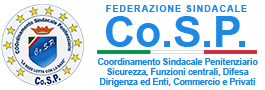 Mastrulli Domenico 
					     		 	                         	 Segretario Generale Nazionale FS-CO.S.P.
											già Sostituto Commissario Polizia Penitenziaria
ASSEMBLEA SINDACALECome difendersi dagli abusi figli dell’incertezza lavorativaMartedì 26 aprile  2022 alle ore 11:30
Seguici sulla piattaforma Facebook   diretta sulla pagina Cosp  Bari
www.cospsindacato.it
INTERVERRA’ IL  COORDINATORE REGIONE CAMPANIA DGMC PRESSO IPM  AIROLA   GENNARO   CICALA
Argomenti :
Le difficoltà della precarietà del mondo dei minori e le criticità
Il contratto di lavoro, regole di stipulazione. 
I procedimenti disciplinari. 
Procedimenti penali e avversità normative. 
Collocazione lavorativa e specifica settoriale 
VARIE ED EVENTUALI OLTRE ALLA  SITUAZIONE ORGANICI  DGMC CAMPANIA